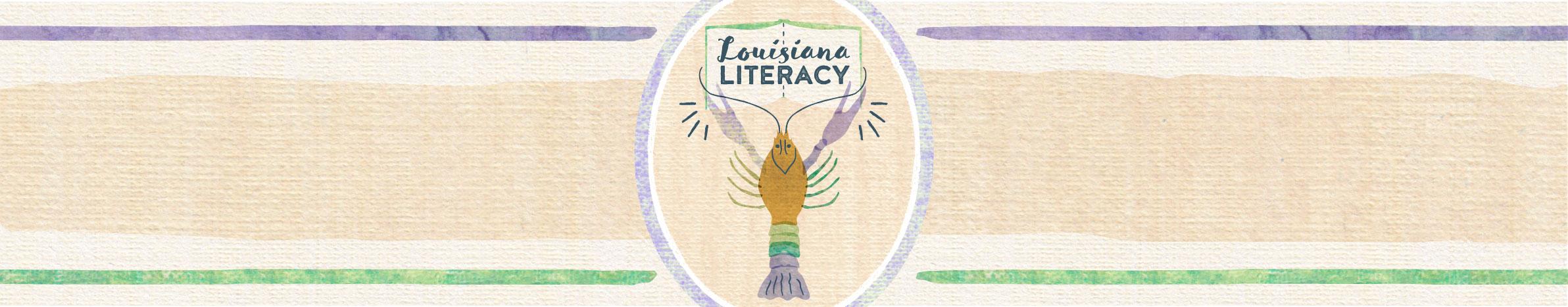 Rationale
This activity is meant to be an introduction to blending phonemes, or an opportunity to provide students with extra practice with the blending words with 2-3 phonemes if they need extra support. The ability to blend and segment phonemes is highly correlated to the ability to successfully decode words in print.  Students must be able to hear sounds before they are able to map the sounds to specific letters (Sedita, 2020). This activity should be conducted without showing students words or letters so they can develop this skill of hearing sounds, or phonemes.  Students also need to be able to orally blend phonemes before they are able to advance to the more challenging skill of segmenting words into phonemes.
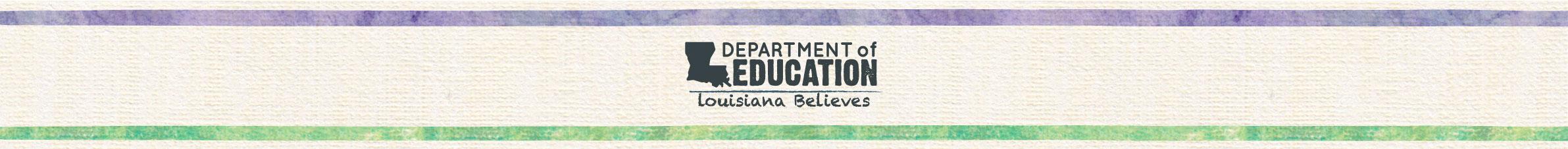 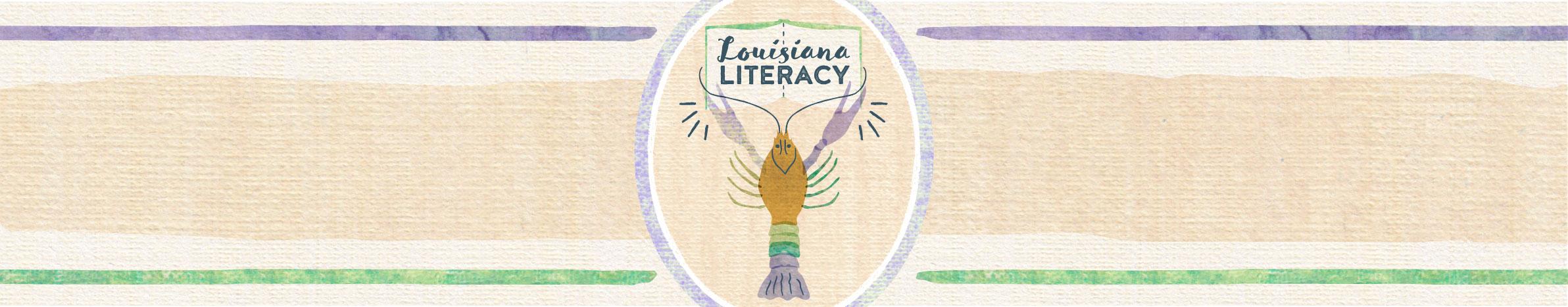 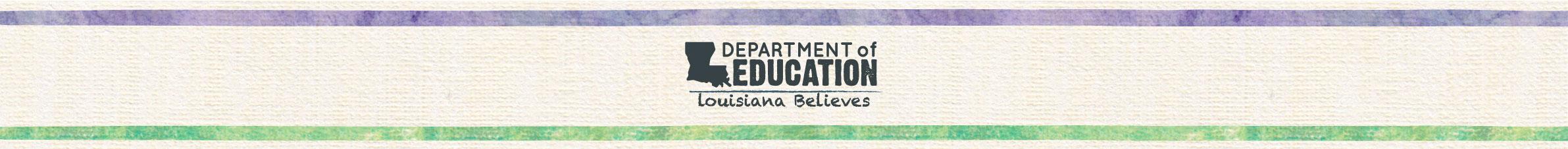